The Role of Research Development Offices in Developing and Maintaining Long-Term Partnerships
A Case Study of Fundação Getulio Vargas
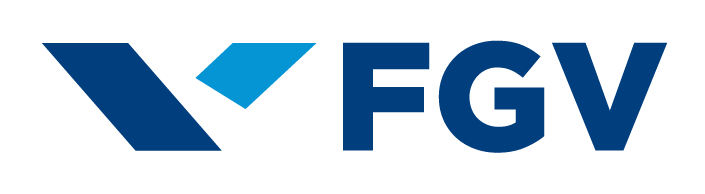 Fundação Getulio Vargas (FGV)
A private, non-profit foundation dedicated to education, research, and innovation, with a focus on applied social sciences and humanities.
Mission: to foster Brazil's social and economic development.
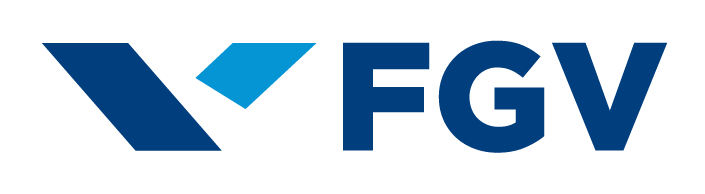 [Speaker Notes: Key Message: Researchers juggle multiple roles—support structures are essential to enable impactful research.]
Fundação Getulio Vargas (FGV)
President
Schools and Research Centers
Brazilian Institute of Economics - IBRE
Institute of Educational Development
FGV Projetos
FGV Publisher
Schools of Business and Public Administration

Schools of Economics

Law Schools

School of Social Sciences

School of Applied Mathematics  

School of International Relations

School of Government and Public Policy

School of Marketing and Communication
Indexes and Indicators
Executive Education
Consulting
Research and Innovation Office
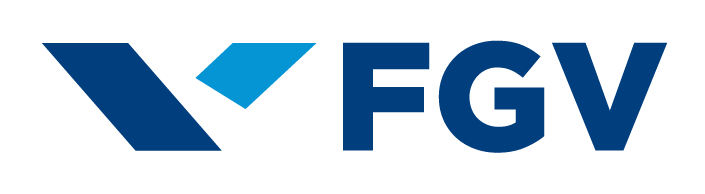 [Speaker Notes: Key Message: Researchers juggle multiple roles—support structures are essential to enable impactful research.]
CHALLENGES FACED BY RESEARCHERS
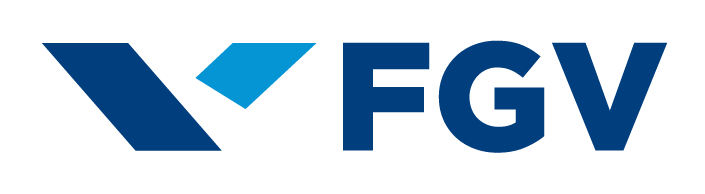 [Speaker Notes: Pressure for Productivity → High expectations for publishing and academic output
Securing Funding → Competitive and complex grant application processes
Establishing Partnerships → Finding and maintaining strategic international collaborations
Managing and Maintaining Projects → Overseeing timelines, deliverables, and team coordination
Dealing with Administrative Burdens → Navigating bureaucratic processes and institutional requirements
Balancing Academic and Professional Responsibilities → Teaching, supervising, and conducting research simultaneously*Highlight which of these struggles can be tackled by an RDO office]
Societal Readiness Level
Technology Readiness Level
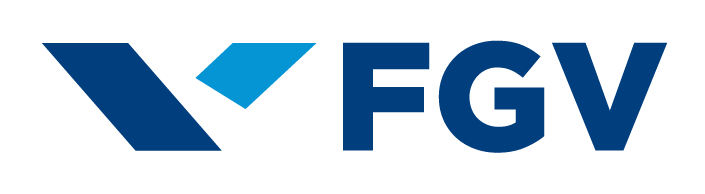 Base Source: Innovation Fund Denmark
Base Source: NASA
WHAT A RESEARCH DEVELOPMENT OFFICE (RDO) DOES?
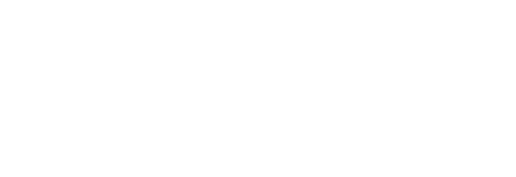 [Speaker Notes: Pressure for Productivity → High expectations for publishing and academic output
Securing Funding → Competitive and complex grant application processes
Establishing Partnerships → Finding and maintaining strategic international collaborations
Managing and Maintaining Projects → Overseeing timelines, deliverables, and team coordination
Dealing with Administrative Burdens → Navigating bureaucratic processes and institutional requirements
Balancing Academic and Professional Responsibilities → Teaching, supervising, and conducting research simultaneously*Highlight which of these struggles can be tackled by an RDO office]
Research Development Office
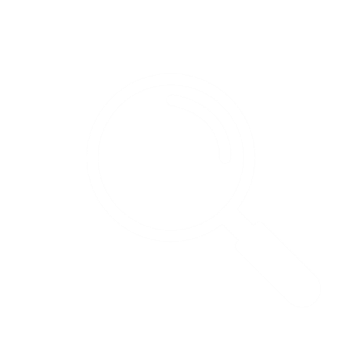 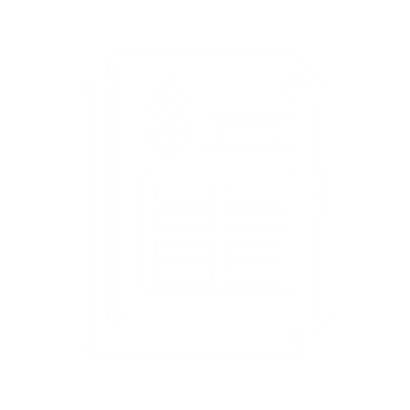 NETWORKING
FUNDING OPPORTUNITIES
FINANCIAL PLANNING
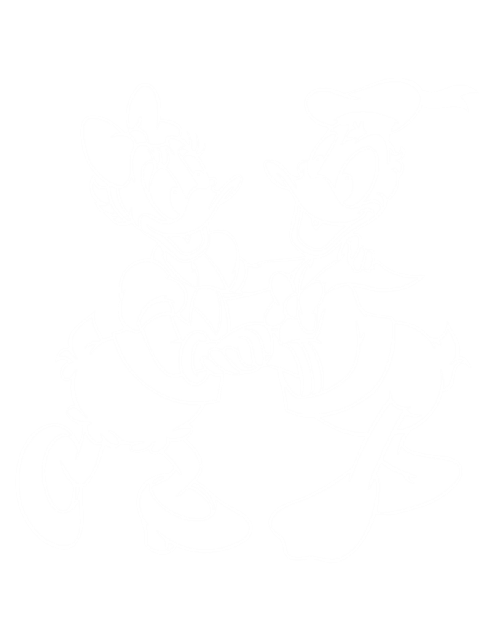 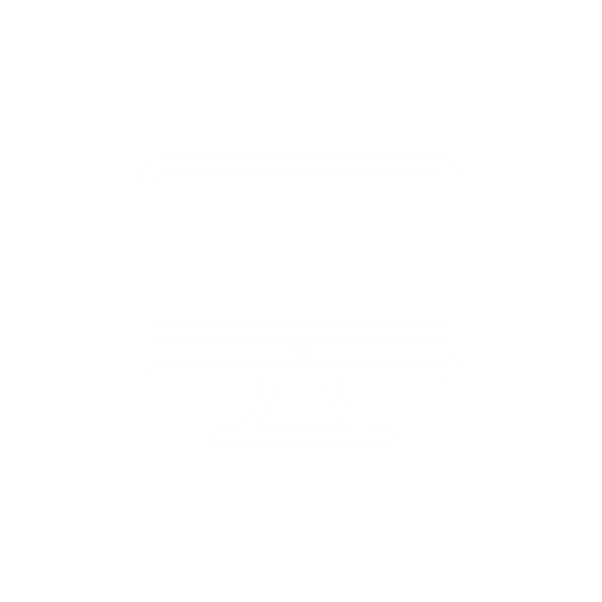 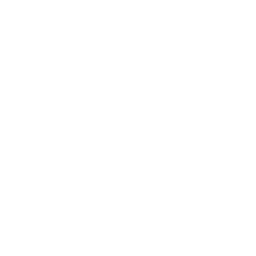 PROPOSAL SUBMISSION
I.T.
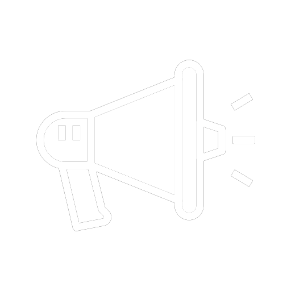 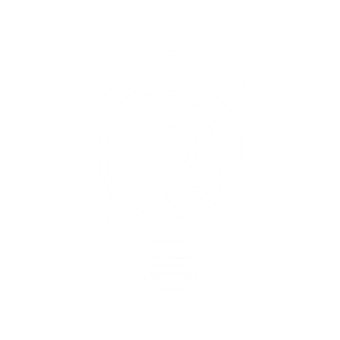 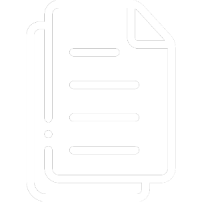 MANAGEMENT OF INTERNAL PROCESSES
CONTRACT NEGOTIATION
DISSEMINATION
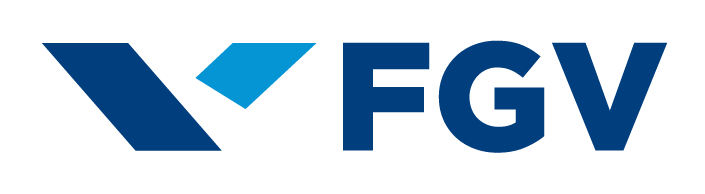 [Speaker Notes: Slide da apresentação do 5CNCTI]
KEY FUNCTIONS OF RDOs
2
1
5
4
3
Establishment and Maintenance of Strategic Partnerships: 

Identifying, building, and strengthening partnerships with academic institutions, industries, municipal, state, and federal governments, as well as national and international funding organizations.
Identification and Development of Funding Opportunities:Prospecting, planning, and developing funding opportunities, with a focus on multidisciplinarity
Structuring Research Networks: Supporting the formation of collaborative networks among researchers from local and international institutions
Engagement with National and International Funders: Acquiring knowledge about funders' requirements, priority topics, and strategic contacts.
Proposal Submission Management: Coordinating the submission of funding proposals to third parties.
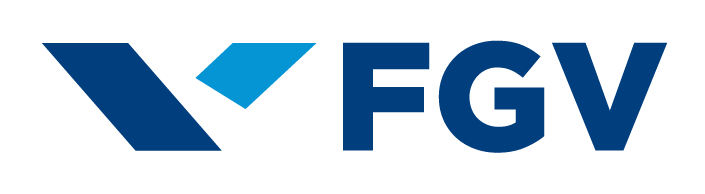 [Speaker Notes: Ver com a Bete, em alguma das versões tem papéis e responsabilidades da Rede]
KEY FUNCTIONS OF RDOs
7
6
9
8
10
Research Governance System:Supporting researchers to comply with all the internal requirements of the research governance system (Ethics Compliance Committee for Research Involving Human Subjects., Research and Innovation Commission, and Central Office for Scientific Integrity)
Dissemination of Research Results: 
Communicating research results to internal and external stakeholders and supporting strategies to generate impact on society.
Financial Management of Funds to Support  Research and Innovation: Management of internal financial resources to promote R&D&I
Intellectual Property Management: 
Management and Negotiation of IP
Innovation Promotion: Designing guidelines and policies to promote R&D&I initiatives.
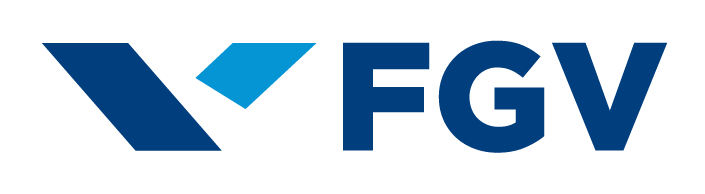 [Speaker Notes: Ver com a Bete, em alguma das versões tem papéis e responsabilidades da Rede]
FGV: A Case Study
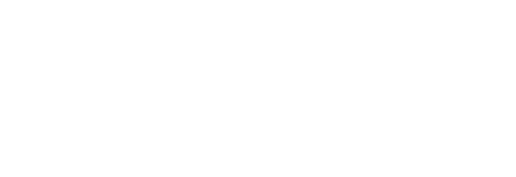 THE IMPACT OF THE RESEARCH DEVELOPMENT OFFICE AT FGV
✔ Support to the Research Governance System at FGV
	Research and Innovation Committee.
	Ethics Compliance Committee for Research Involving Human Subjects (FGV CEPH).
	Central Office for Research Integrity (FGV ECIC).

✔ Management of Sensitive Data for Research

✔ Support to Multidisciplinary Research Centers:
	FGV IISR – Institute of Insurance and Reinsurance, with 100% external funding.
	
✔ Revista Impactos, magazine to disseminate research findings
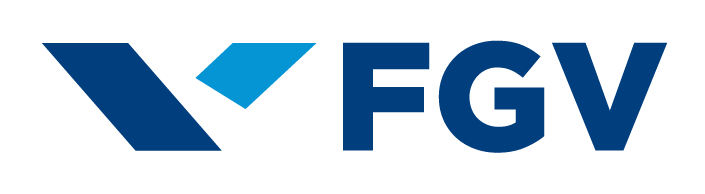 THE IMPACT OF THE RESEARCH DEVELOPMENT OFFICE AT FGV
✔ Funding for R&D projects:
External: Increased third-party research funding for FGV schools by approximately 242% in total & 358% in funds raised from Brazilian funding agencies, including FAPESP, CAPES, FAPERJ, and CNPq.
	
Internal: FGV FPI (FGV Research and Innovation Fund)
		Established in 2014, this fund provided seed money for 302 research projects led by FGV researchers.

✔ Mariana Project: Supported the development of an interdisciplinary research team to estimate the social economic impact of the Mariana disaster.
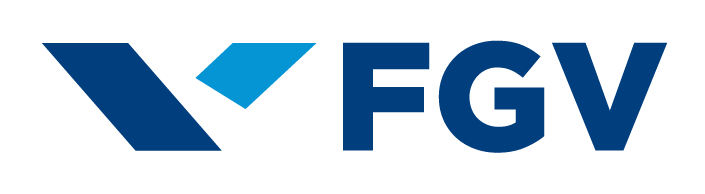 [Speaker Notes: Schools: Law, Applied Mathematics, Business, Economy]
The Impact of Research Development Office Support: FGV & BR-UK PACT
- Three different FGV proposals were submitted to the BR-UK PACT initiative in 2024	- High competition and strict selection criteria
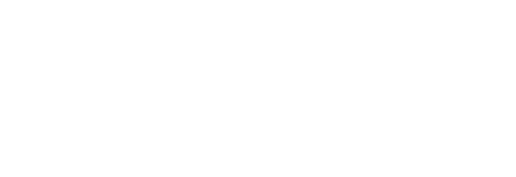 [Speaker Notes: Adicionar 3 temas nas quais foram submetidas as propostas. 
+ Adicionar]
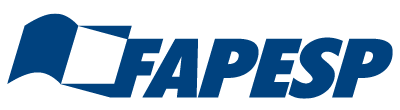 Goal of the Partnership:
By fostering a strong relationship with FAPESP, FGV has successfully secured both local and international funding, while also establishing strategic partnerships.

National Level: 
Funding for projects that support evidence based public policy. Fostering convergence and goal-oriented applied studies that bridge government, industry, and academia.
		
International Level: Applied projects with real-world impact, bringing together researchers to address common challenges. Strengthening the connection between local and global perspectives.
FGV and FAPESP
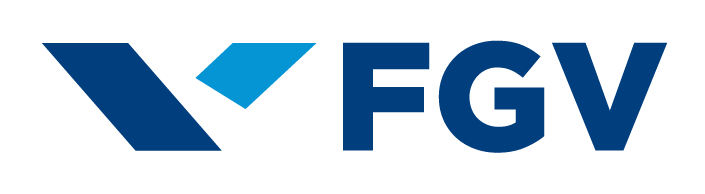 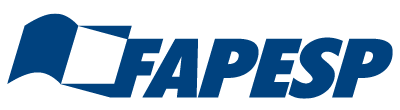 International Level: 
Understanding innovative initiatives for governing food, water and energy nexus in cities 
(José Puppim, FGV EAESP)
Collaboration with Yale University (USA), United Nations University Institute for Integrated Management of Material Fluxes and of Resources (UNU-FLORES, Germany), Ming Chuan University (Taiwan), ICLEI Cities Biodiversity Center (South Africa), Stockholm University (Sweden)
(Fapesp-Belmont Forum T2S2016)Waterproofing data: engaging stakeholders in the sustainable governance of flood risks for urban resilience 
(Maria Alexandra Cunha, EAESP)
(Fapesp-ESRC))
(Award: Impact Prize do UKRI 2023 )
FGV and FAPESP
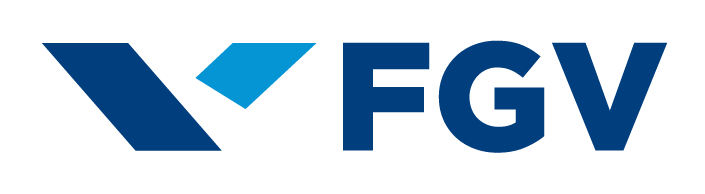 [Speaker Notes: National Level collaborations: 
Centro de Estudos em Implementação de Políticas Educacionais – CEPIPE (Ricardo Gomes FGV EAESP)	
CIDADES: Centro de Inovação em Políticas Públicas Urbanas (Ciro Biderman FGV EAESP)
Centro de Estudos em Analytics e Políticas de Segurança -FGV Analytics (João Becker FGV EAESP)	
CEPID: Governance of Global Environmental Changes (José Antônio Puppim FGV EAESP)]
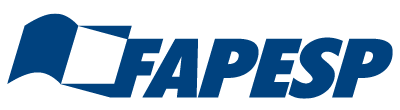 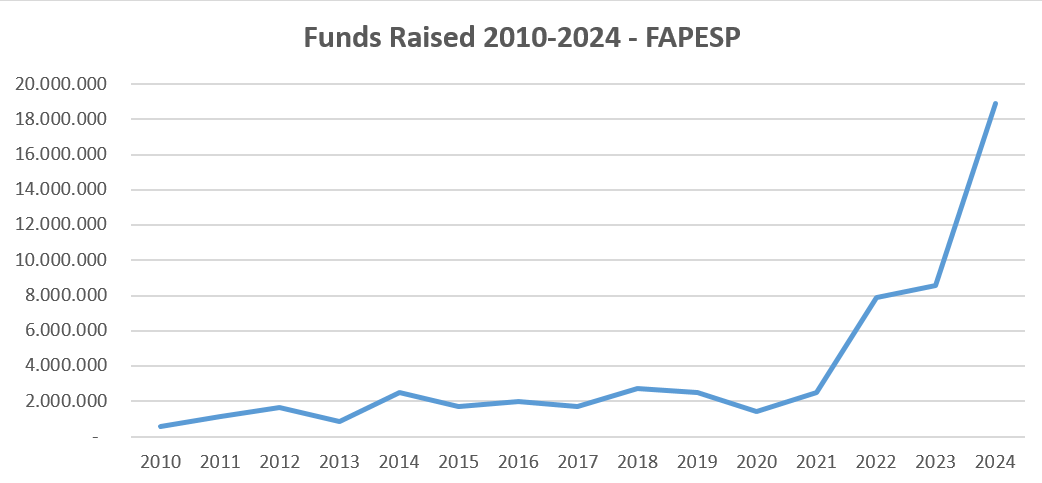 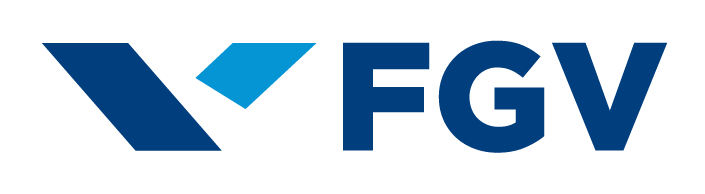 [Speaker Notes: escala a partir do 1, sem valores]
Key Strategies for Success

Building Institutional Affinity
✔ Online & in-person meetings to ensure alignment of interests
✔ Leadership engagement to foster long-term collaboration
✔ Identification of opportunities for collaboration and potential sources of funding

Seizing the Momentum
✔ Avoiding lost opportunities by maintaining active communication✔ Rapid follow-up actions to solidify partnership

Institutional Partnership Development
✔ Identifying Complementarities & Synergies – Leveraging strengths from both institutions✔ Cooperation Across Multiple Fields – Expanding collaboration beyond a single project (student exchange, dual degree, research and innovation)
✔ Ensuring Strategic Alignment – Matching institutional goals for sustainable impact
A Successful Partnership:FGV & University of New South Wales (UNSW-Sydney)
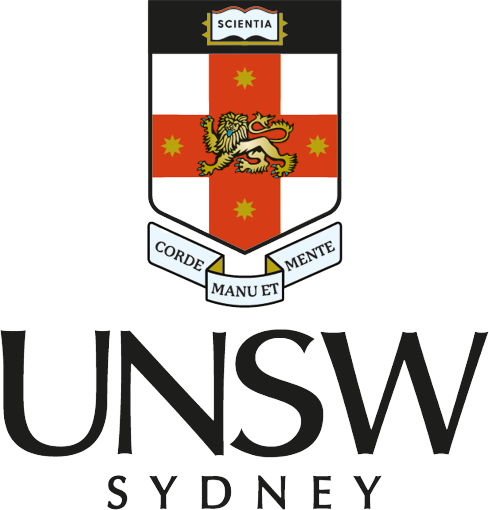 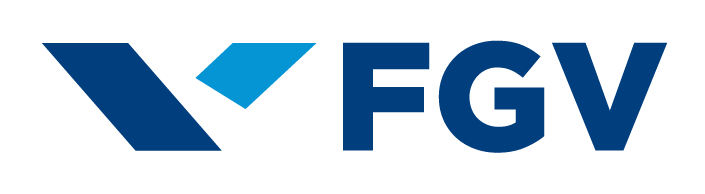 Goal of the Partnership:
Institutional collaboration with strong potential for researcher complementarities.

Challenges:
FGV and Fiocruz are large institutions with complex bureaucratic structures.		

Workaround: How RDO can help?  
✔ Promoting more agile and tailored initiatives to foster collaboration.
✔ Establishing more strategic and flexible points of contact within both institutions.
✔ Prioritizing focused collaborations with well-defined objectives to maximize impact.
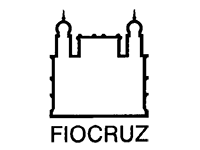 FGV and Fiocruz Partnership(Working in Progress):
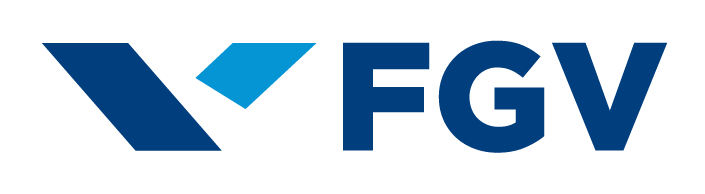 [Speaker Notes: Key Takeaway: Institutional support makes a difference! Effective research development enhances funding success.
Establishing more strategic and flexible points of contact within both institutions. -> Como o que vem sendo feito com a Biomanguinhos]
CONCLUSION
Why are RDOs Important?
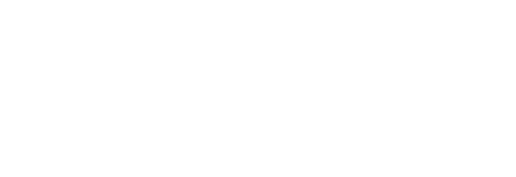 Q&A
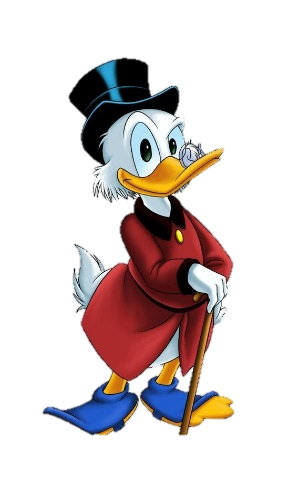 Thank you! 

Looking forward to your questions and discussion.
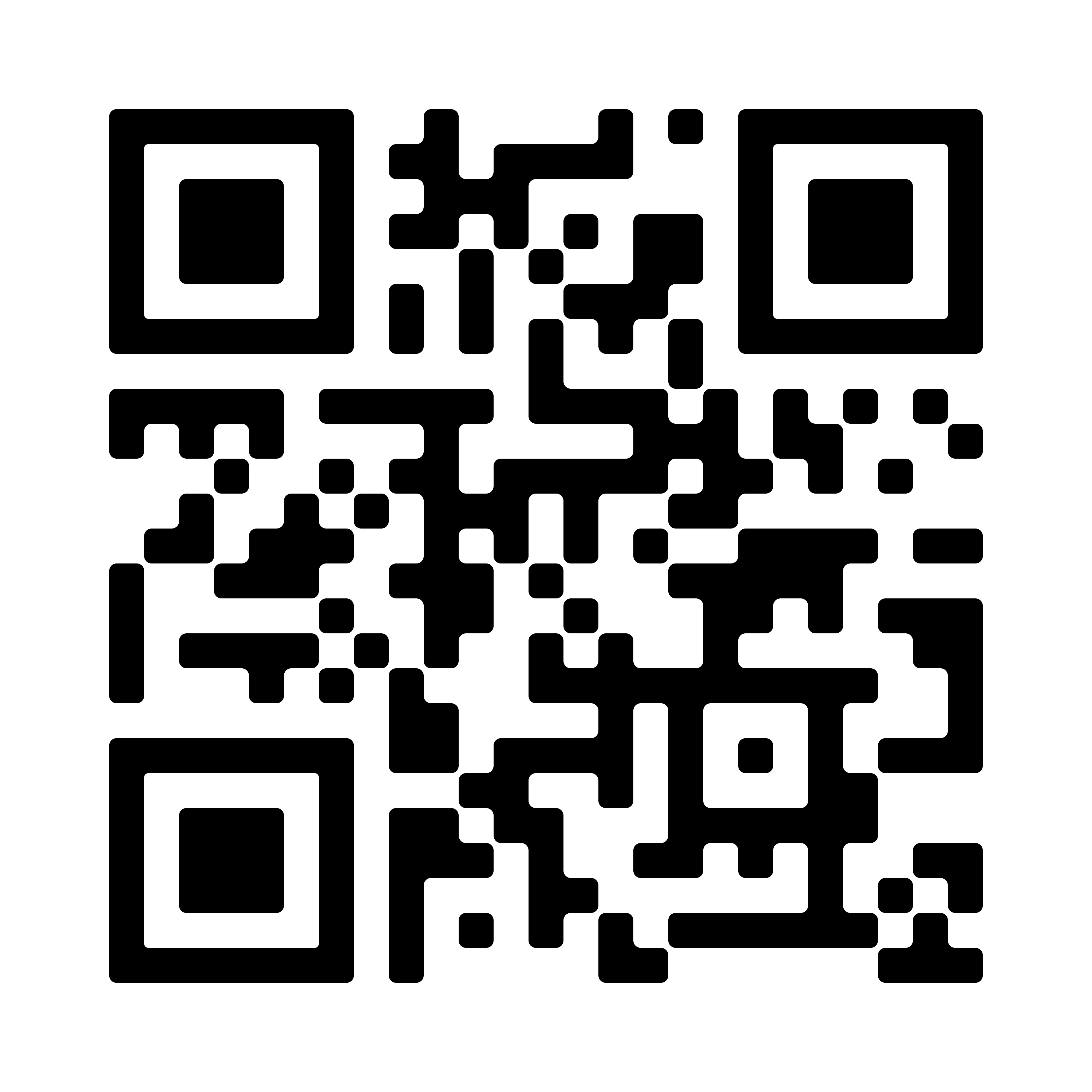 Connect with Linkedin
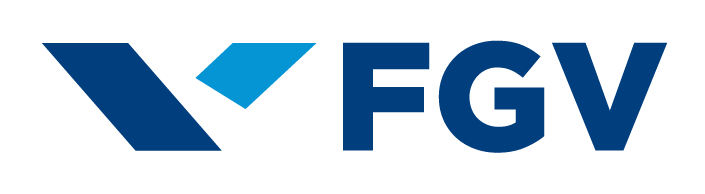 [Speaker Notes: Encerrar com figura do Tio Patinhas]